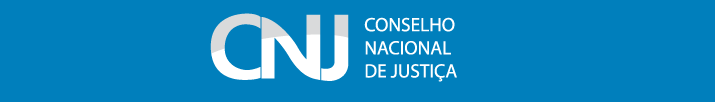 Novo Sistema Nacional de Adoção e Acolhimento
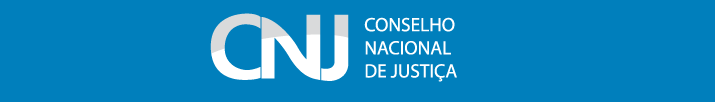 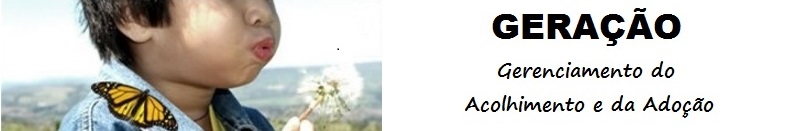 Porque um novo sistema?
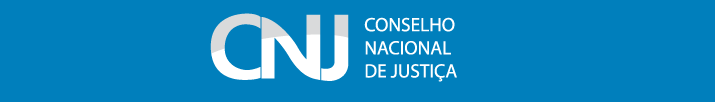 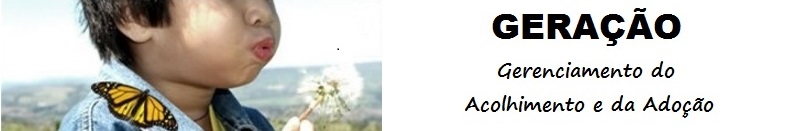 A primeira versão do CNA foi um marco
Evolução necessária
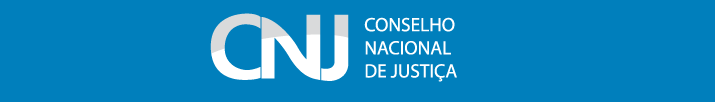 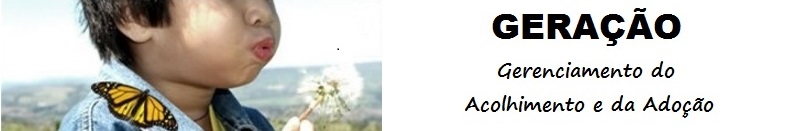 WORKSHOP'S: Encontros regionais de 2017
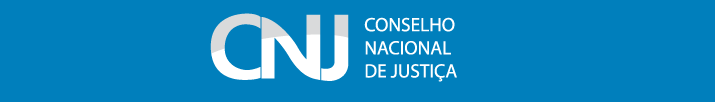 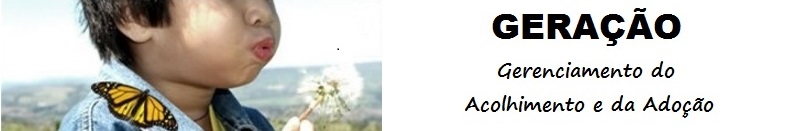 Baseado no sistema SIGA/ES
Em 2018 o sistema completou 10 anos
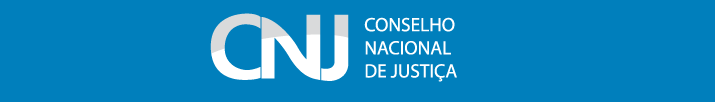 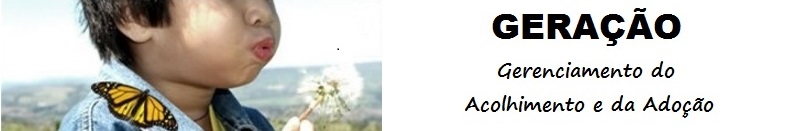 2018:
Instituição do GT do novo sistema com participação de servidores e magistrados de SP, ES, PR, RO e BA;
Lançamento e treinamento nacional em agosto;
Implantação do projeto piloto nos estados participantes do GT;
Reescrita do banco de dados;
Inclusão de todo o estado do ES
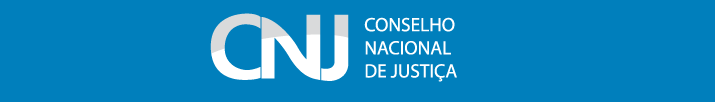 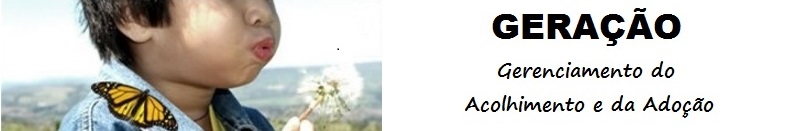 2019
Inclusão do estado de Alagoas no projeto-piloto;
Migração do sistema do TJ/ES para o CNJ;
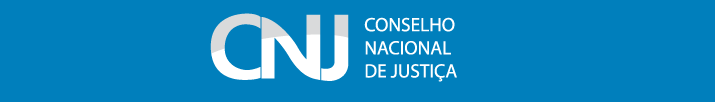 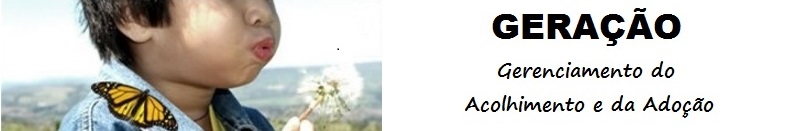 Principal mudança:
Novo paradigma do sistema
Visão integral da criança e do adolescente
Adoção é uma das funções do sistema, não a única
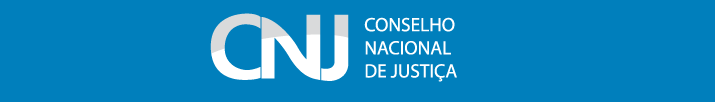 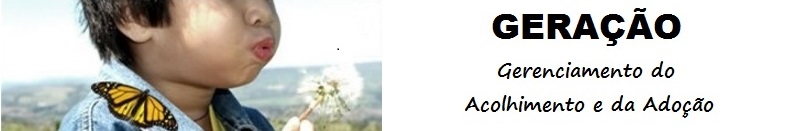 Requisito essencial: correta alimentação
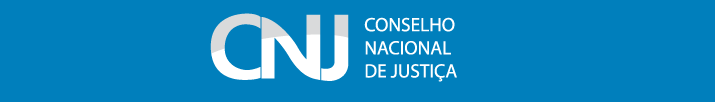 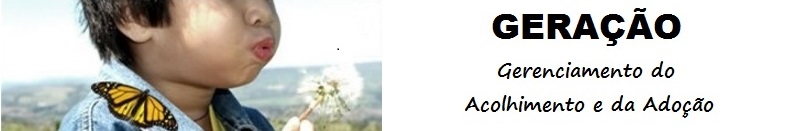 Características do novo sistema

Integração CNA e CNCA;
Alertas;
Acompanhamento do início ao fim;
Envio de email’s.
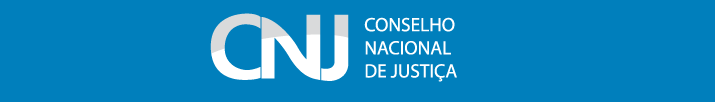 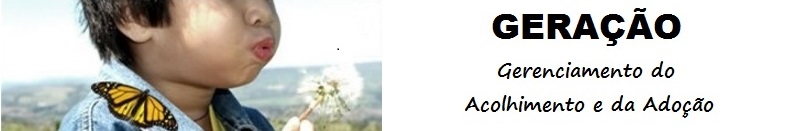 Características do novo sistema

Vinculação automática;
Pré-cadastro/cadastro dinâmico de pretendentes;
Gerenciamento das adoções intuitu personae;
Estatísticas em tempo real;
Interlocução com a ACAF
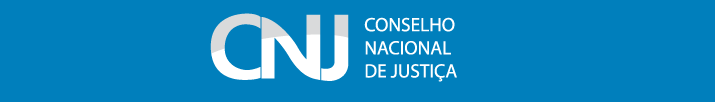 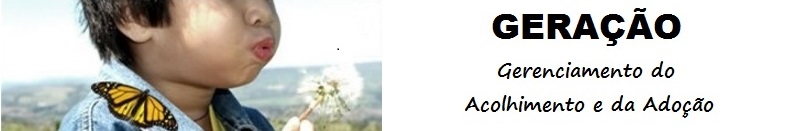 Características do novo sistema

De acordo com as mudanças da Lei 15.509/17:
Entrega legal;
Prazo de acolhimento, adoção, habilitação e destituição;
Prazo reavaliação de crianças e adolescentes acolhidos.
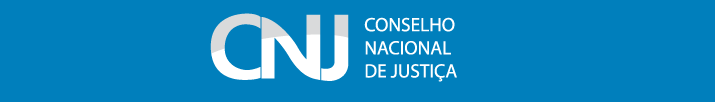 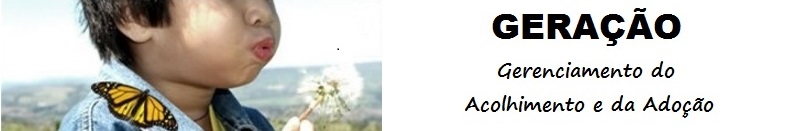 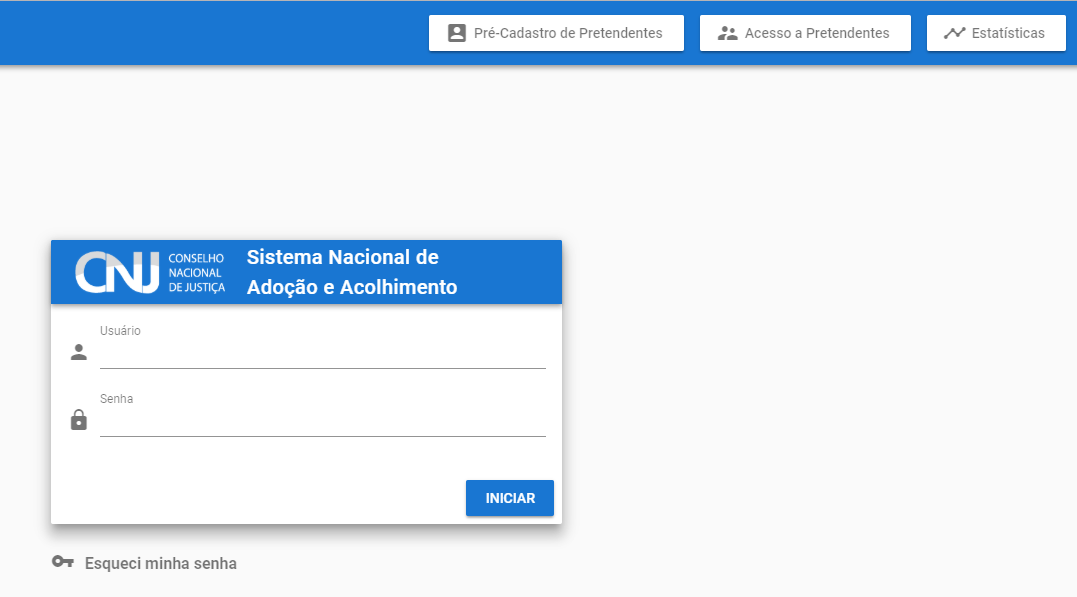 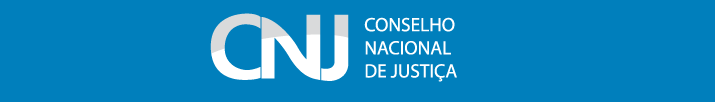 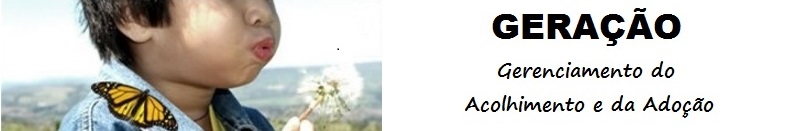 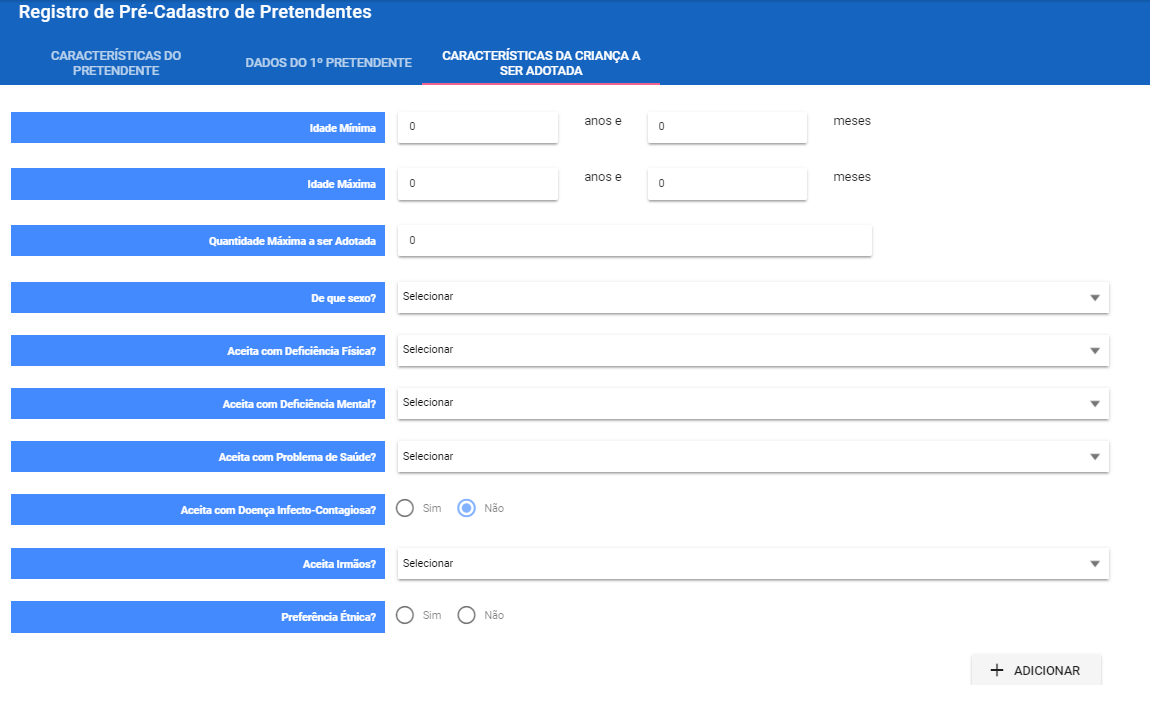 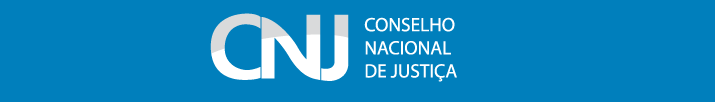 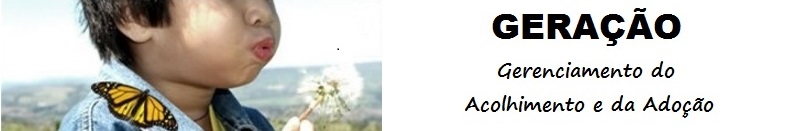 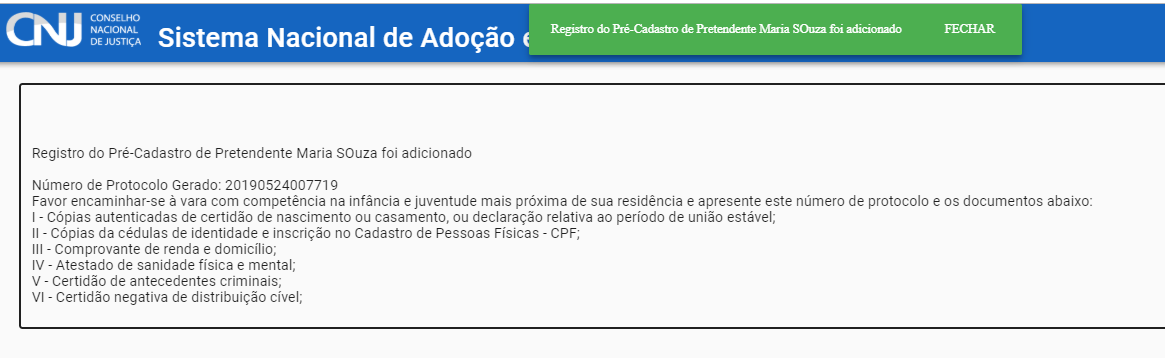 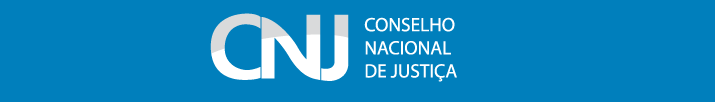 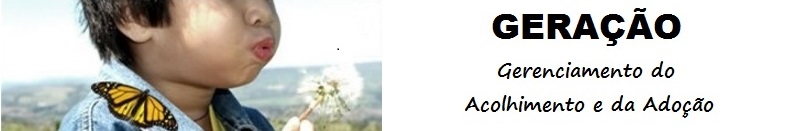 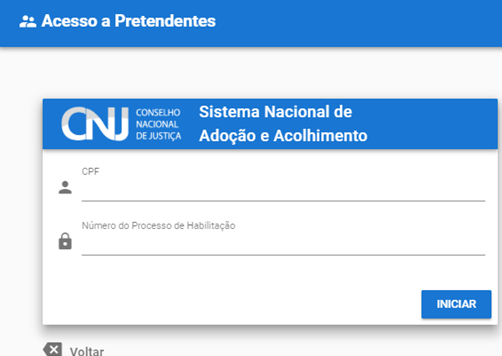 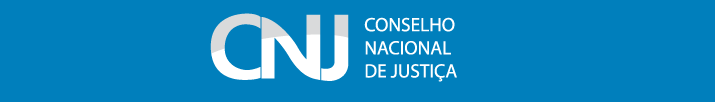 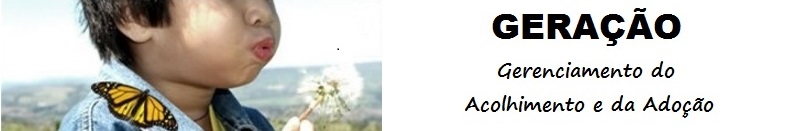 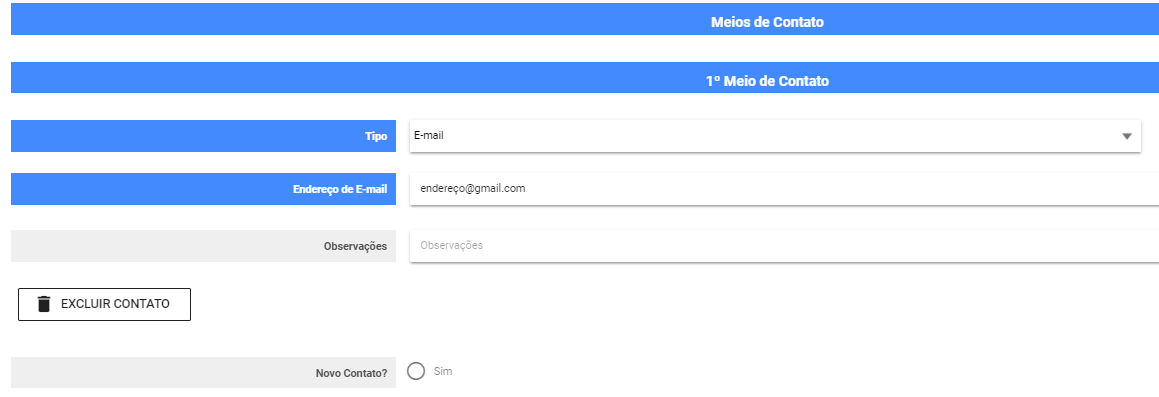 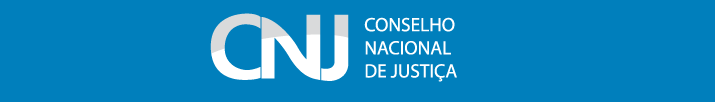 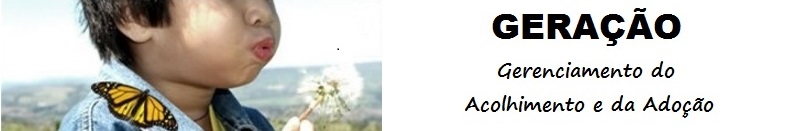 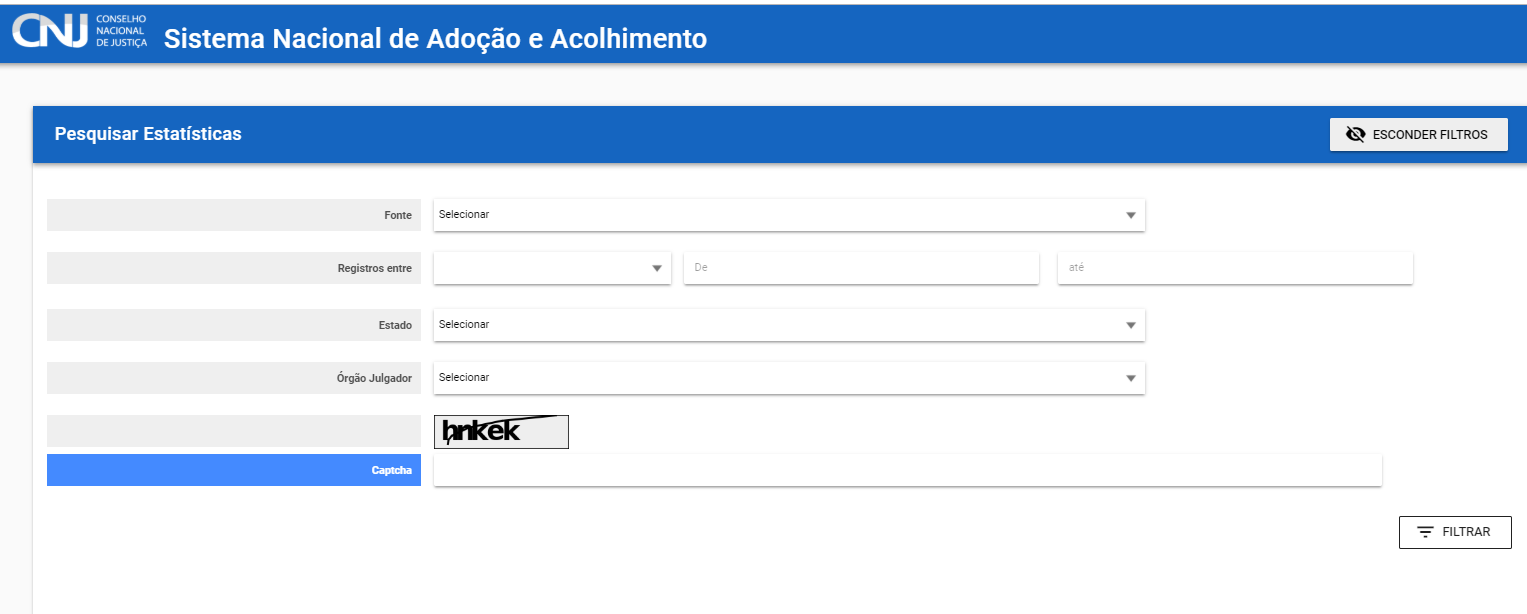 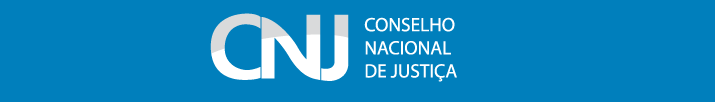 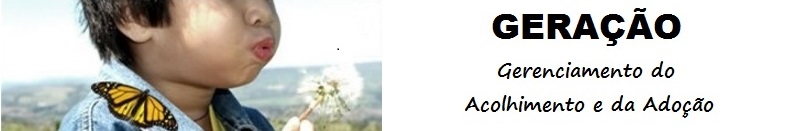 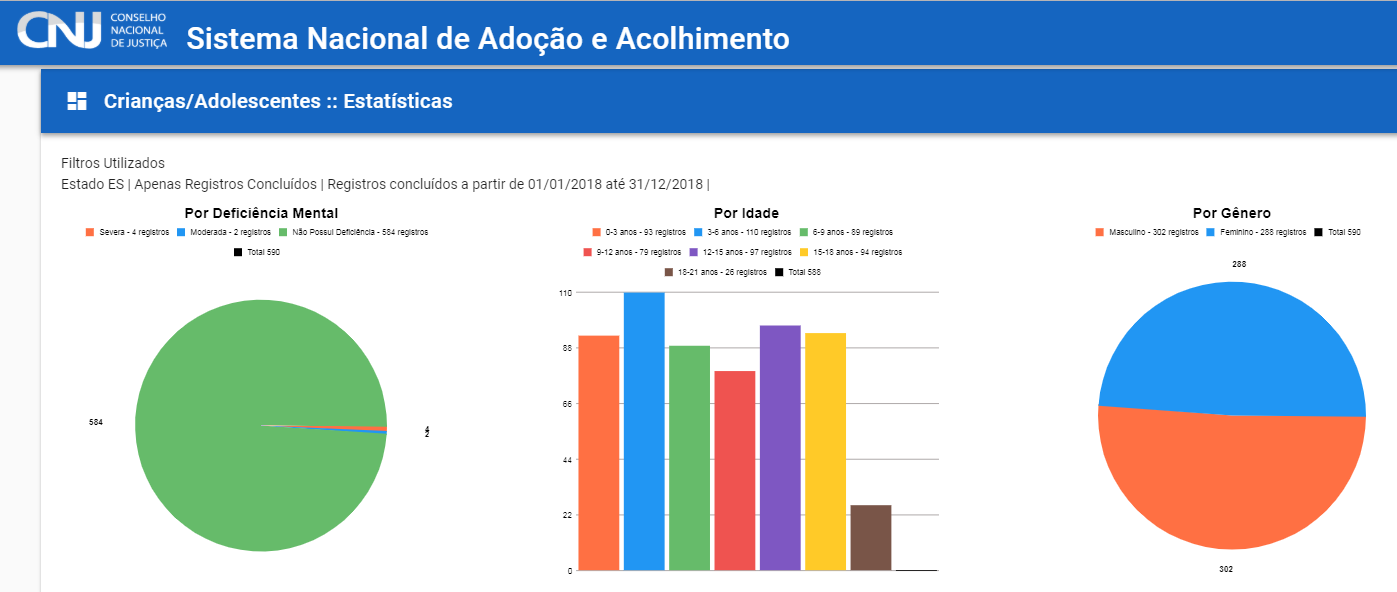 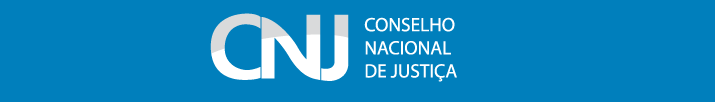 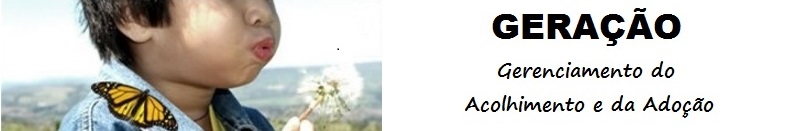 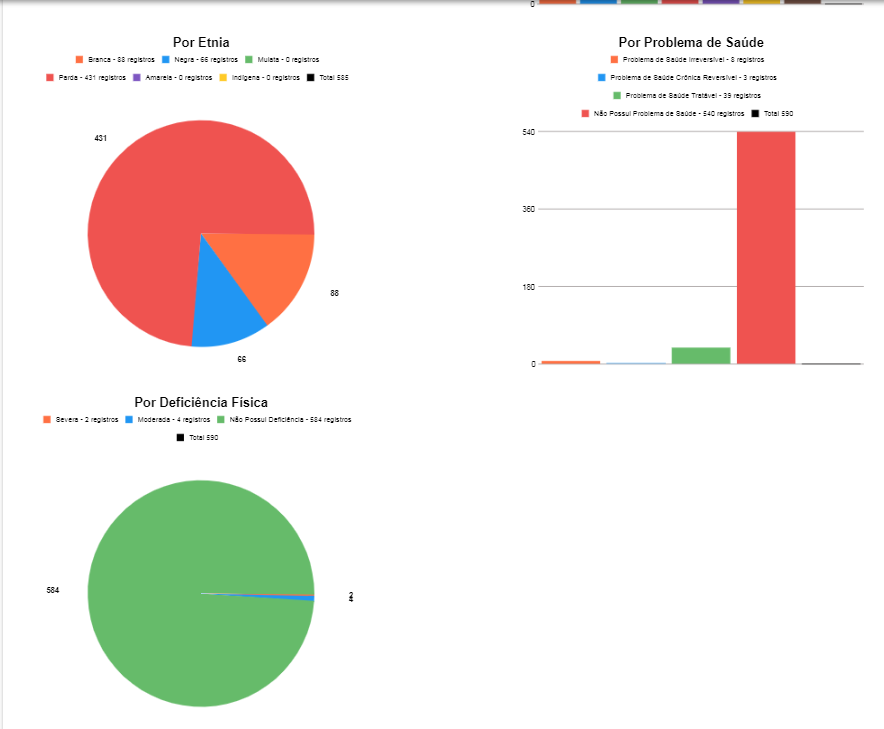 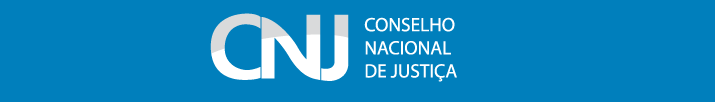 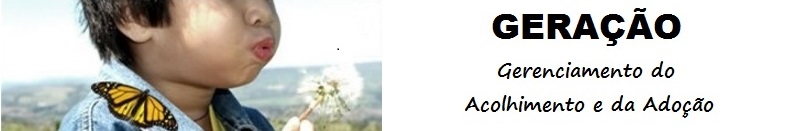 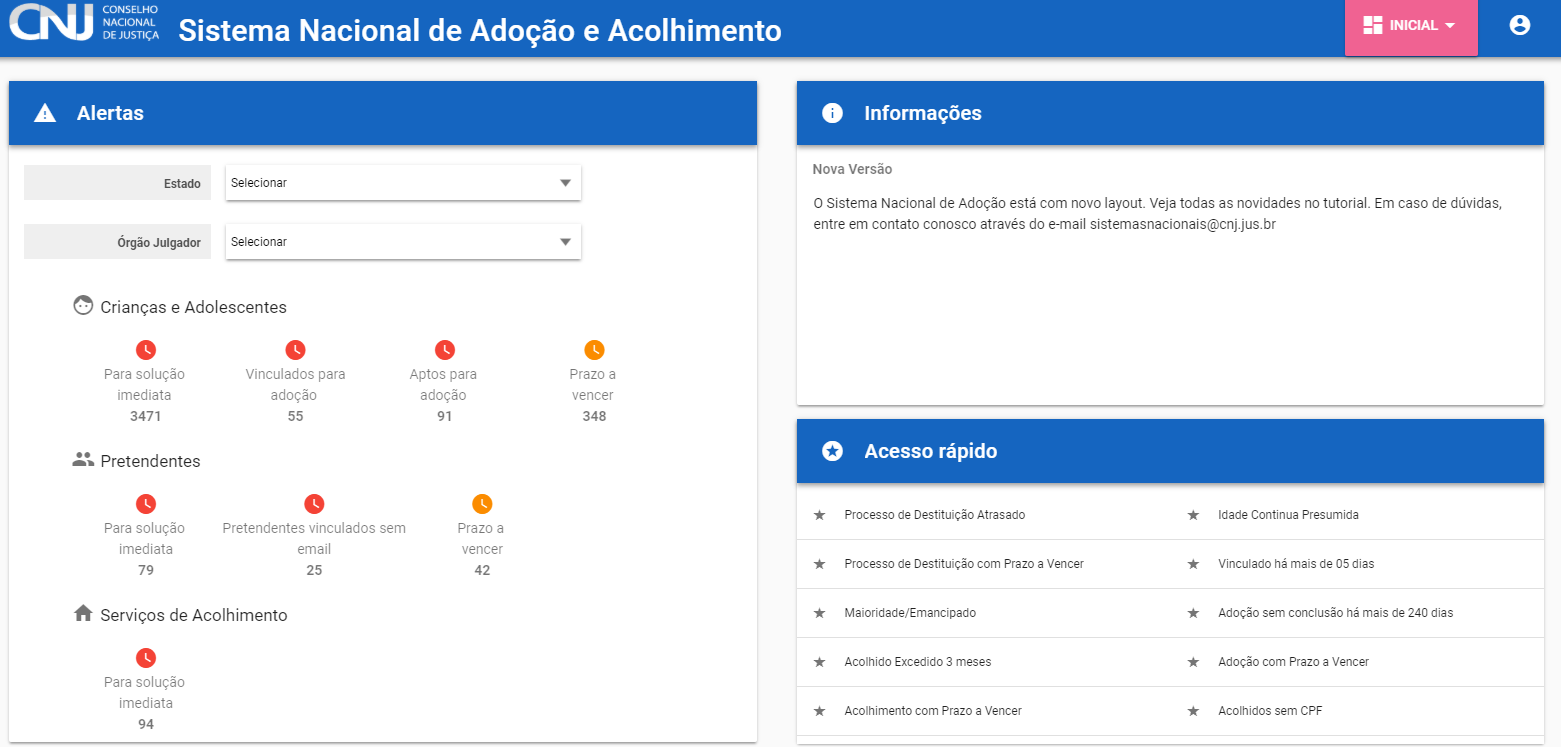 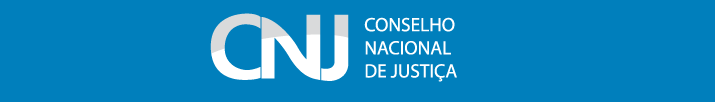 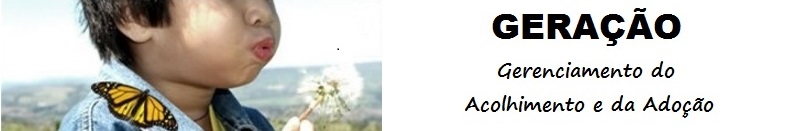 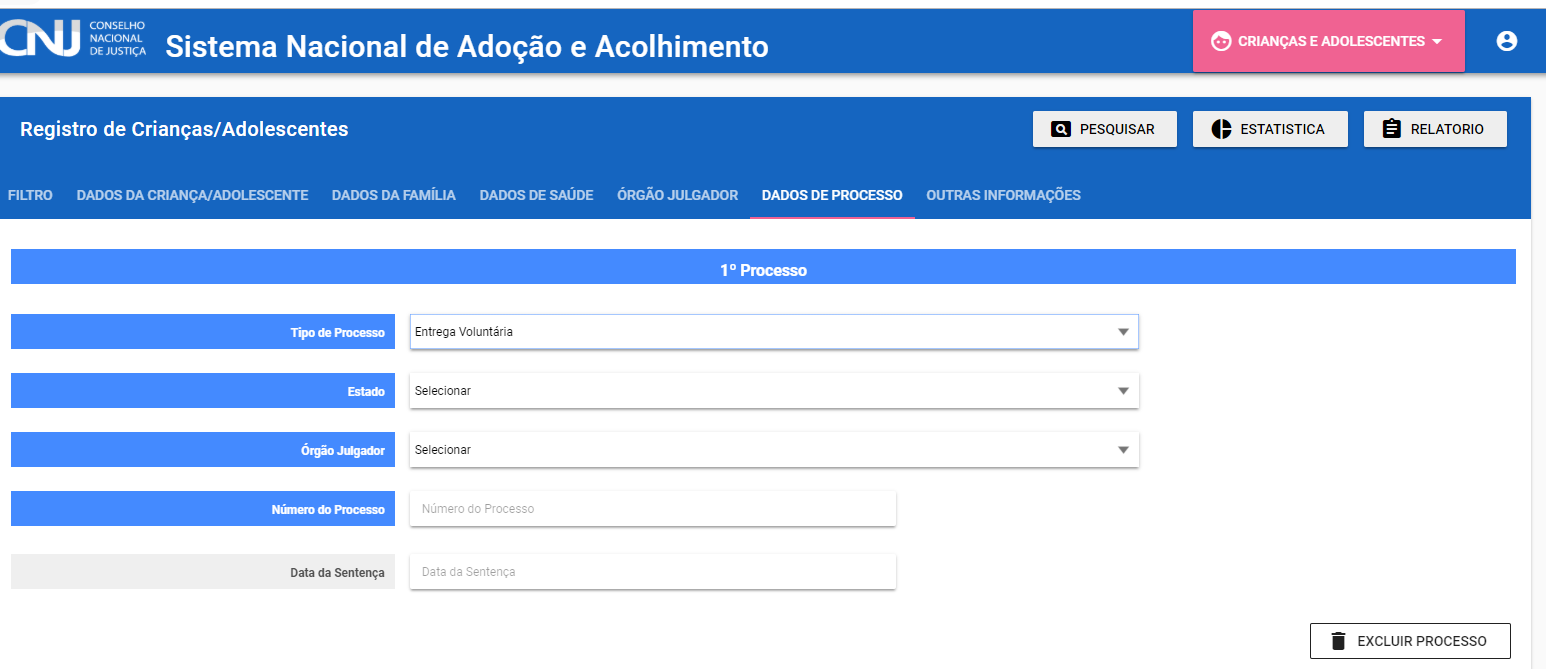 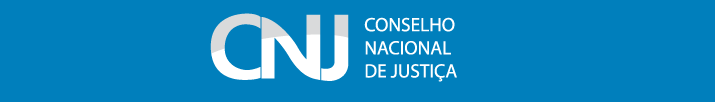 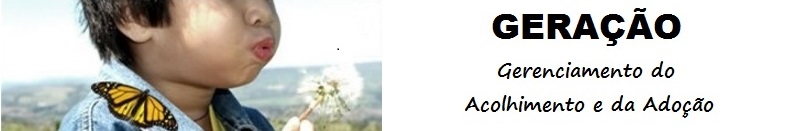 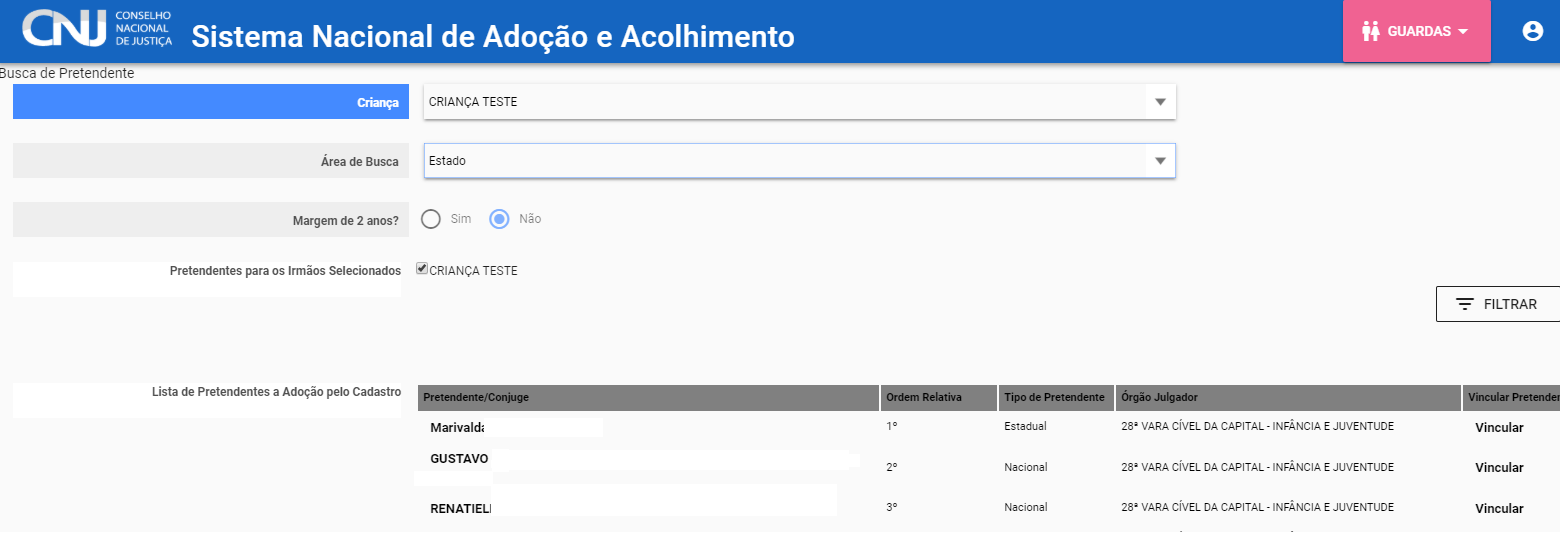 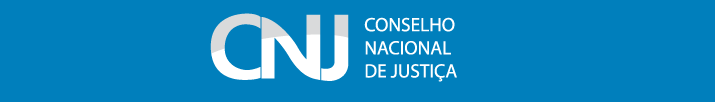 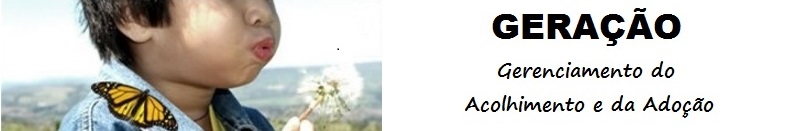 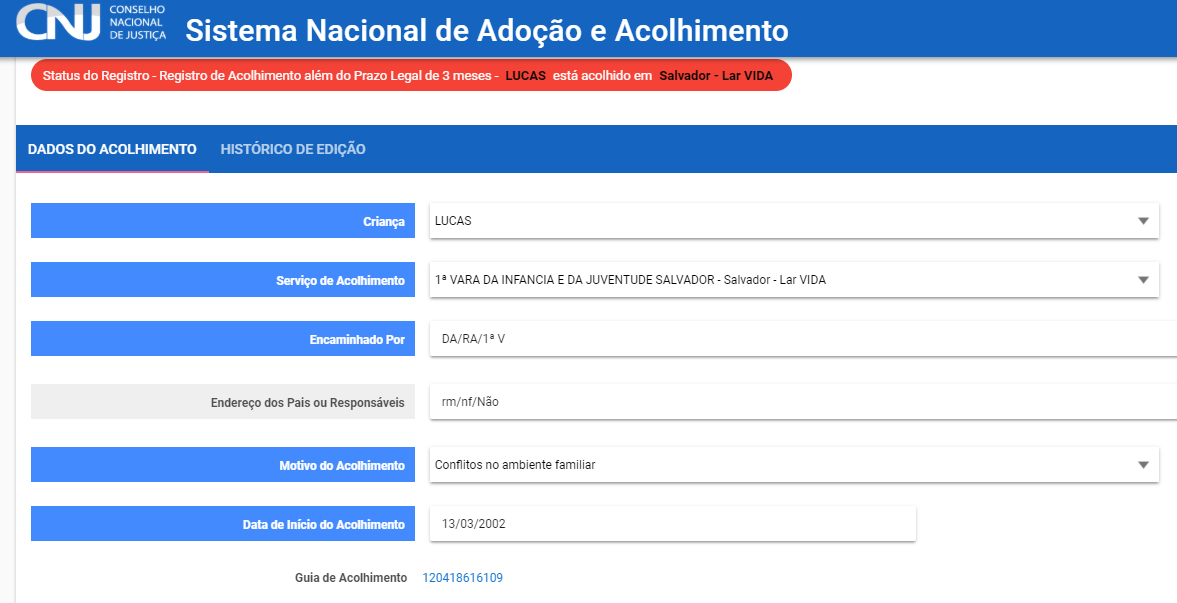 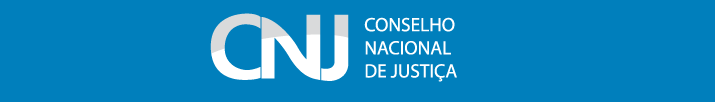 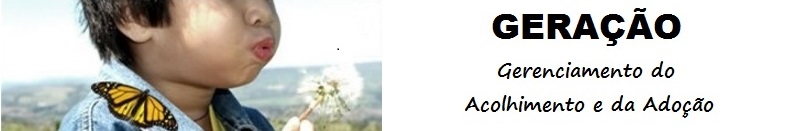 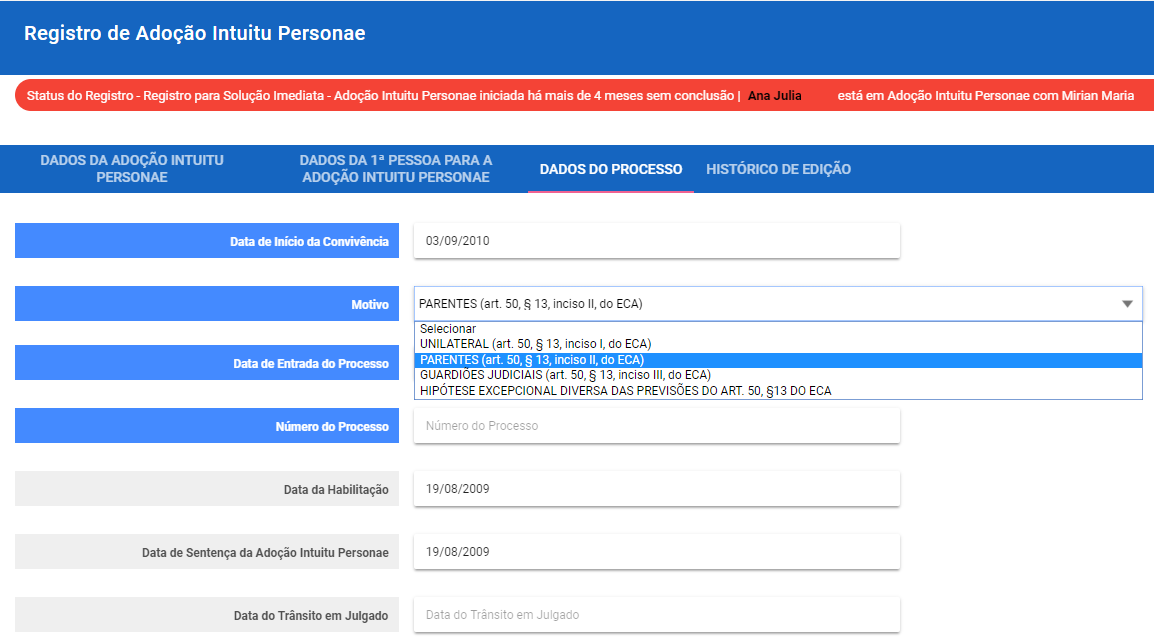 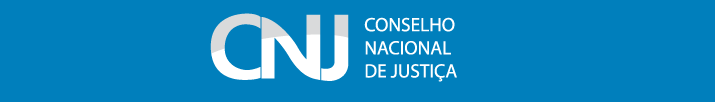 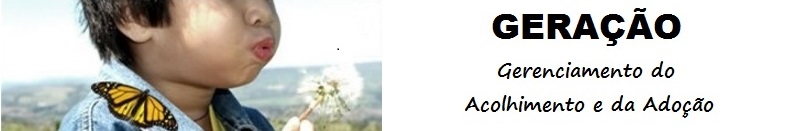 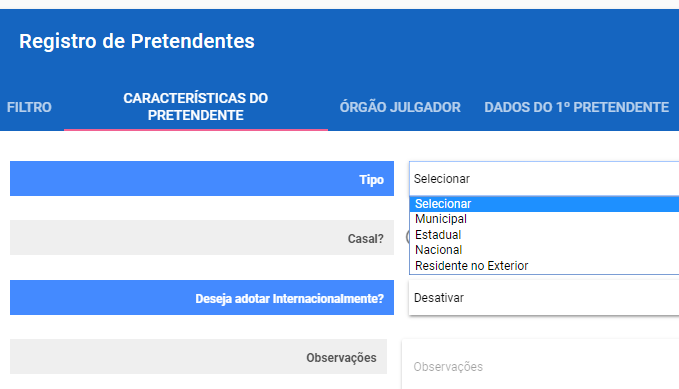 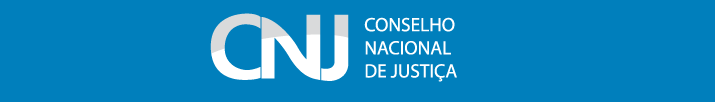 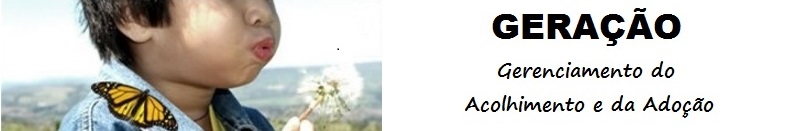 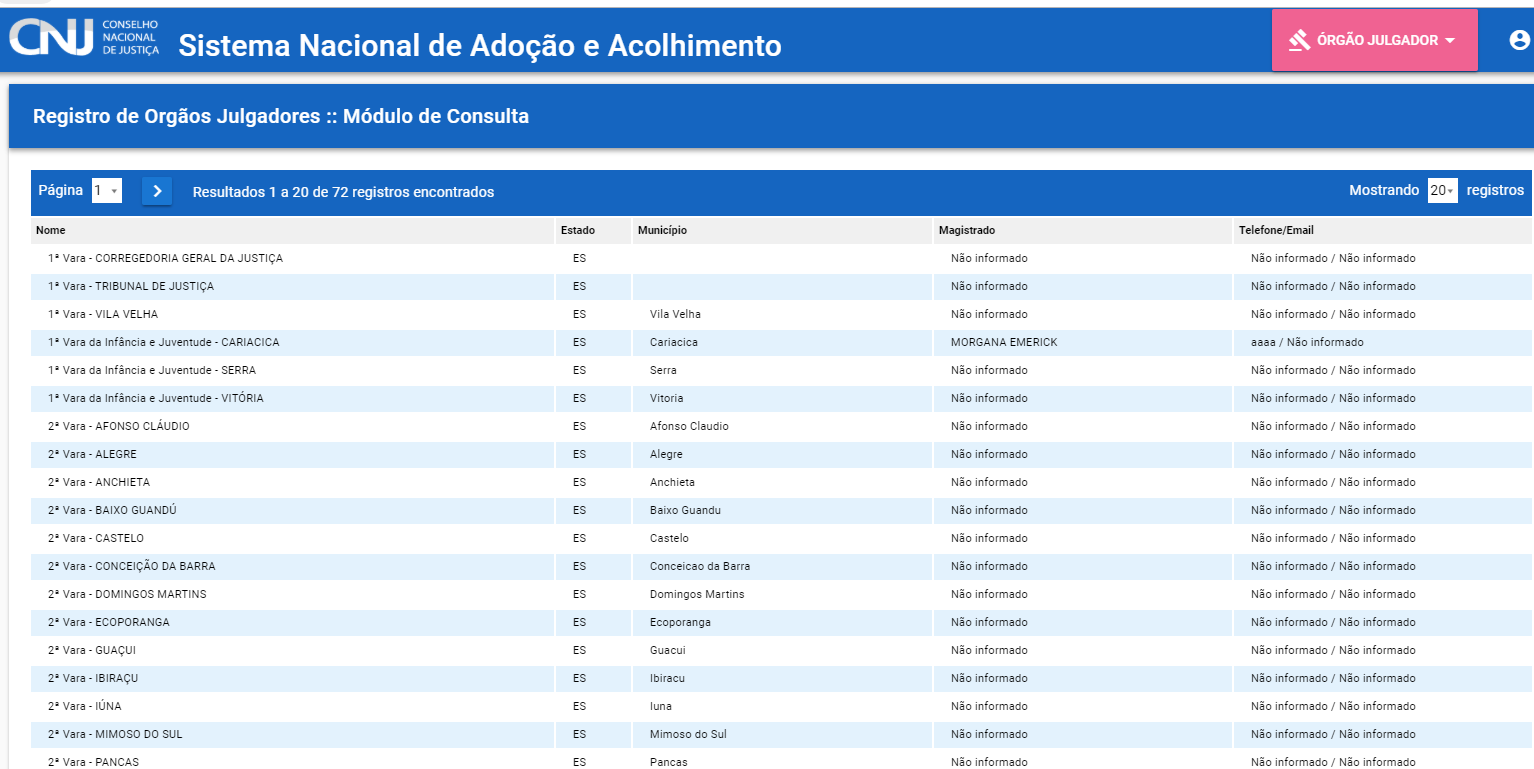 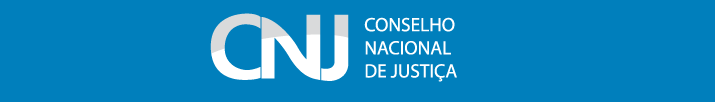 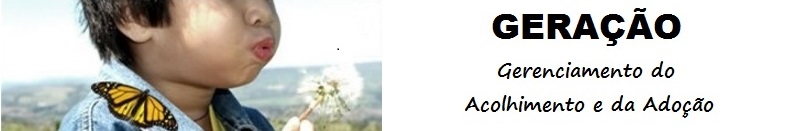 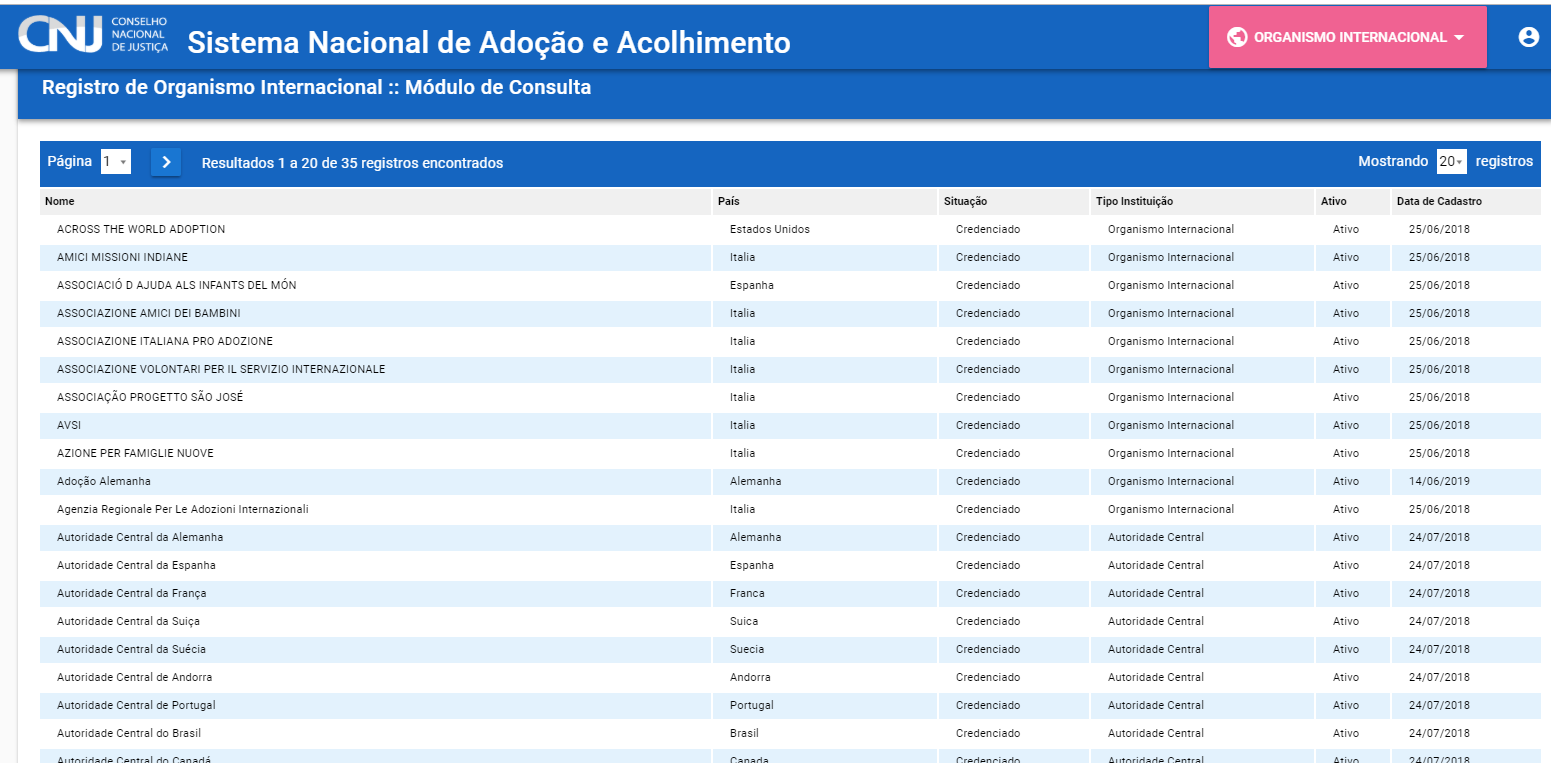 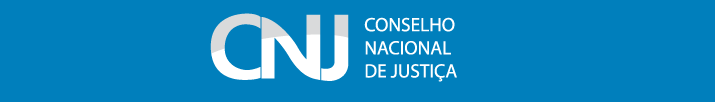 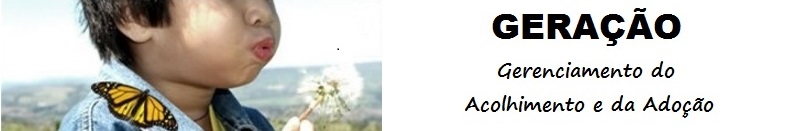 PRÓXIMOS PASSOS

Módulo do Pje;
Upload de fotos, vídeos, desenhos ou documentos;
Ambiente para acesso de instituições de acolhimento;
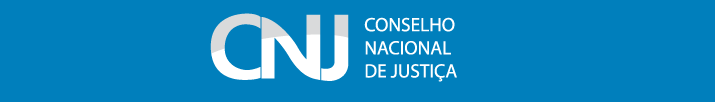 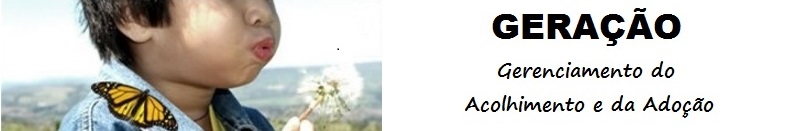 Objetivo final: proteção integral da criança e do adolescente
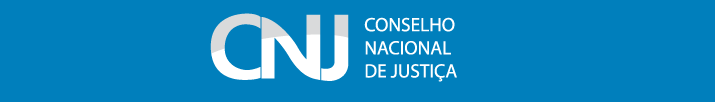